Chartbook  |  February 2017
How Canada Compares
Results From The Commonwealth Fund’s2016 International Health Policy Surveyof Adults in 11 Countries
Production of this document is made possible by financial contributions from Health Canada and provincial and territorial governments. The views expressed herein do not necessarily represent the views of Health Canada or any provincial or territorial government.
Unless otherwise indicated, this product uses data provided by Canada’s provinces and territories.
All rights reserved.
The contents of this publication may be reproduced unaltered, in whole or in part and by any means, solely for non-commercial purposes, provided that the Canadian Institute for Health Information is properly and fully acknowledged as the copyright owner. Any reproduction or use of this publication or its contents for any commercial purpose requires the prior written authorization of the Canadian Institute for Health Information. Reproduction or use that suggests endorsement by, or affiliation with, the Canadian Institute for Health Informationis prohibited.
For permission or information, please contact CIHI:
Canadian Institute for Health Information
495 Richmond Road, Suite 600
Ottawa, Ontario  K2A 4H6
Phone: 613-241-7860
Fax: 613-241-8120
www.cihi.ca
copyright@cihi.ca
ISBN 978-1-77109-557-0
© 2017 Canadian Institute for Health Information
How to cite this document:
Canadian Institute for Health Information. How Canada Compares: Results From The Commonwealth Fund’s 2016 International Health Policy Survey of Adults in 11 Countries. Ottawa, ON: CIHI; 2017.
Cette publication est aussi disponible en français sous le titre Résultats du Canada : Enquête internationale de 2016 du Fonds du Commonwealth sur les politiques de santé réalisée auprès d’adultes de 11 pays.
ISBN 978-1-77109-558-7
Table of contents
Executive summary	4
About this chartbook 	9
Timely Access to Care 	11
Cost Barriers to Care 	27
Person-Centred Care	35
Overall perceptions of care 
Patient experience with regular doctor
Hospital patient experience
Continuity of care 
Acknowledgements and methodology notes	53
Appendix	59
Executive summary
Delivering care that is centred around the patient is a health care goal in Canada and many other developed countries. By comparing the experiences of Canadians with those of adults in 10 other developed countries, this chartbook provides important perspective on how well health systems in Canada are meeting the needsand expectations of patients. 
Canadians continue to report longer wait times for doctors, specialists and emergency department visits than their peers in other countries. However, once they do get medical care, Canadians generally report positive experiences with their regular providers, as well as coordination of care between providers that is similar to or better than the international average. 
Meriting further exploration are results suggesting that Canadians are more frequent users of some healthservices (e.g., emergency departments, drugs, doctor consultations) than people in most other countries,and that low-income Canadians are facing greater cost barriers to care overall. Finally, the chartbook highlights variations in results — both within Canada and between countries. This provides an opportunity to learn from policies and best practices in higher-performing jurisdictions.
Executive summary (cont’d)
The matrix below provides a summary of Canadian results by theme compared with the international average of countries. The number in each cell represents the number of measures in each theme that are above, the sameas or below The Commonwealth Fund (CMWF) average of 11 countries.
Executive summary (cont’d)
Timely Access to Care 
Canada continues to perform below the international average for timely access to patient care. Most Canadians(93%) have a regular doctor or place of care, but they generally report longer wait times for medical care than adults in comparable countries. One possible reason for longer waits here is that Canadians consult with physicians more often than people in other countries.
Only 43% of Canadians report that they were able to get a same- or next-day appointment at their regular place of care the last time they needed medical attention — the lowest percentage of all countries. 
Only 34% of Canadians report that they could get care on evenings or weekends without going to anemergency department. However, after-hours access is closer to the international average (43%) in someprovinces (Ontario and Alberta).
Canadian patients are generally not seeing improvements in timely access to primary care over time.This is contrary to what primary care physicians reported in The Commonwealth Fund’s 2015 survey.
Canadians visit emergency departments more often than people in other countries and wait longer for emergency care; Canada has the highest proportion of patients waiting 4 or more hours during a visit. 
Reported wait times for specialists and non-emergency surgeries in Canada are also the highest amongthe 11 countries, with all provinces showing significantly longer waits for specialists.
Executive summary (cont’d)
Cost Barriers to Care 
Canadians report few financial barriers for medical services covered under the Canada Health Act, but they are more likely than those in other countries to skip filling a prescription or visiting a dentist because of the cost.
Compared with the international average, fewer Canadians report skipping a medical appointment, test or treatment due to cost.
1 in 10 Canadians — a higher proportion than the international average — report that they didn’t fill a prescription or skipped a dose due to cost. Despite cost barriers, prescription drug use is higher in Canadathan in most other surveyed countries, with 58% of Canadians reporting they use 1 or more prescription drugs(the international average is 52%).
More than 1 in 4 (28%) Canadians report skipping a dental visit because of the cost, compared with1 in 5 internationally. 
Canadians with below-average income face cost barriers for all health services more often than those with average or above-average income. Other research suggests the cost of transportation to medical appointments or taking time off work can be a barrier to care for low-income Canadians.*
Canadians younger than 65 are more likely to be worried about being able to pay for housing and nutritious meals than their peers in most other countries, and younger Canadians face more cost barriers to drugsand dental care.
[Speaker Notes: Source
* Canadian Cancer Society and Canadian Cancer Action Network. Five-Year Action Plan to Address the Financial Hardship of Cancer in Canada. 2012. http://www.cancer.ca/en/get-involved/take-action/what-we-are-doing/financial-hardship-of-cancer-in-canada-mb/?region=mb.]
Executive summary (cont’d)
Person-Centred Care
Once they do get in for a visit, Canadians are generally happy with the medical care they receive from their regular doctor or place of care. However, their overall views about their health care system are less positive. 
Nearly 3 in 4 Canadians rate the quality of care they receive from their regular doctor as very good or excellent; however, 55% also believe the health care system overall requires fundamental changes. 
Canadians report better experiences than the international average when it comes to their regular doctor knowing their medical history, involving them in medical decisions and explaining things in a way that iseasy to understand.
When it comes to health promotion and disease prevention, Canadians have more discussions with their primary care providers about healthy lifestyle choices than patients in most other countries, with Alberta, Manitoba and Ontario leading the way.
With regard to hospital stays, patients report results that are similar to the international average overall.Most Canadians also report good hospital discharge planning, with staff arranging follow-up care andproviding written instructions for symptoms to watch for at home.
Results suggest that coordination of patient care between regular providers and specialists could be improvedin all countries. Similar to the international average, 1 in 5 Canadians report that their regular doctor did not seem up to date about the care they received from a specialist.
About this chartbook
The 2016 edition of The Commonwealth Fund International Health Policy Survey focused on the views and experiences of the general population (age 18 and older) in 11 developed countries. This chartbook highlights the Canadian story and examines how these experiences vary across Canada relative to comparator countries and how they are changing over time.
To provide additional context, this chartbook also references information from the Canadian Institute for Health Information (CIHI) and other sources. References (*) can be found in the notes panels of applicable slides. 
Supplementary data tables are available online. These show more detailed responses to the questions presented here as well as some additional questions not covered in this chartbook. Full data sets of the survey results are available to researchers upon request by writing to cmwf@cihi.ca. As well, an accessible PDF version of this chartbook is available on CIHI’s website.
About this chartbook (cont’d)
Interpreting results
CIHI applied statistical methods to determine whether Canadian and provincial results were significantly differentfrom the international average of 11 countries.
Results are displayed throughout the chartbook using the following colour codes:

Above-average results are more desirable relative to the international average, while below-average results often indicate areas in need of improvement.
Sample sizes in some provinces are much smaller than in others and have wider margins of error. For this reason,2 provinces may have the same numeric results with different significance testing relative to the international average.
The most robust samples are in Quebec and Ontario because of the additional funding provided fromthese provinces. The overall response rate for the survey in Canada was 21.4%.
Below average
Above average
Same as average
Timely Access to Care
Most Canadians (93%) have a regular doctor or placeof care, but they have trouble accessing their healthcare system in a timely manner.
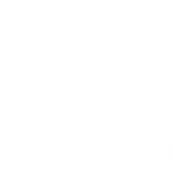 Same- or next-day appointments are difficult to get in Canada
Last time you were sick or needed medical attention, how quickly could youget a same- or next-day appointment to see a doctor or a nurse?
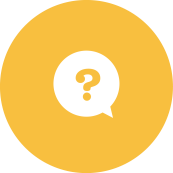 Below average
Above average
Same as average
[Speaker Notes: Note
There is a slight methodological difference in the 2016 result, as it excludes respondents who did not seek a medical appointment. This information was not available in earlier years.]
Access to after-hours care continues to be below average in Canada
Is it very/somewhat easy to get medical care in the evenings, on weekendsor on holidays without going to the hospital emergency department?
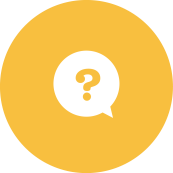 Below average
Above average
Same as average
[Speaker Notes: Note
Those who did not seek an after-hours appointment were excluded from the denominator.]
Canadian doctors report improvementsto timely care, but patients don’t agree
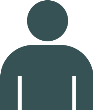 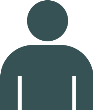 Patients who say it was easy or somewhat easy to access medical care after hours without going to the emergency department
Patients who say they could get a same- or next-day appointment
Primary care physicians who say most (at least 60%) of their patients can get a same- or next-day appointment
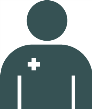 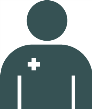 Primary care physicians who report having after-hours care arrangements
[Speaker Notes: Sources
The Commonwealth Fund. The Commonwealth Fund 2009 International Health Policy Survey of Primary Care Physicians in Eleven Countries. 2009. http://www.commonwealthfund.org/~/media/Files/Publications/In the Literature/2009/Nov/PDF_Schoen_2009_Commonwealth_Fund_11country_intl_survey_chartpack_white_bkgd_PF.pdf. 
The Commonwealth Fund. The Commonwealth Fund 2010 International Health Policy Survey in Eleven Countries. 2010. http://www.commonwealthfund.org/~/media/files/publications/chartbook/2010/pdf_2010_ihp_survey_chartpack_full_12022010.pdf. 
The Commonwealth Fund. The Commonwealth Fund 2012 International Health Policy Survey of Primary Care Physicians. 2012. http://www.commonwealthfund.org/~/media/Files/Publications/In%20the%20Literature/2012/Nov/PDF_2012_IHP_survey_chartpack.pdf.  
The Commonwealth Fund. The Commonwealth Fund 2013 International Health Policy Survey in Eleven Countries. 2013. http://www.commonwealthfund.org/~/media/Files/Publications/In%20the%20Literature/2013/Nov/PDF_Schoen_2013_IHP_survey_chartpack_final.pdf. 
The Commonwealth Fund. The Commonwealth Fund 2015 International Health Policy Survey of Primary Care Physicians. 2015. http://www.commonwealthfund.org/interactives-and-data/surveys/2015/2015-international-survey.]
Communication with doctors not aseasy in Canada
59%
of Canadians often or always receive an answer the same day whenthey contact their regular doctor’s office with a medical concern.
Below average
Above average
Same as average
Timely access to primary care variesacross the country
While results are below the international average in most parts of the country, some provinces report timelier access to regular care.
Below average
Above average
Same as average
Canadians report more timely access to mental health care than those in other countries
More Canadians — 59% — who experienced emotional distress were able to get professional help when they needed it.
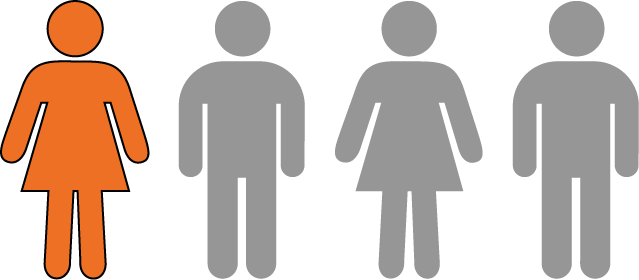 1 in 4 surveyed Canadians say they experienced emotional distress, such as anxiety or great sadness, in the past 2 years, which they found difficultto cope with by themselves.
59%
54%
Below average
Above average
Same as average
Canadians are high users ofemergency departments
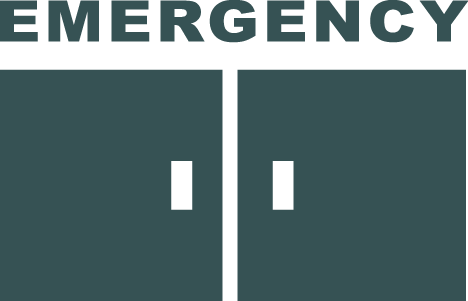 Adults who used an emergency department in the past 2 years
Below average
Above average
Same as average
Many Canadians use EDs because they can’t get appointment with regular doctor
The last time you went to the hospital emergency department, was it for a condition that you thought could have been treated by the doctors or staffat the place where you usually get medical care if they had been available?
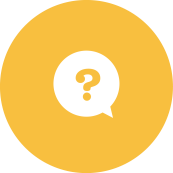 Did you know? In rural Canada,the ED may be the only place to receive treatments that are performed in family practice settings in urban areas.*
Below average
Above average
Same as average
[Speaker Notes: Source
* Canadian Institute for Health Information. Nearly 1 in 5 patient visits to emergency could potentially be treated elsewhere [media release]. November 6, 2014. https://www.cihi.ca/en/types-of-care/hospital-care/emergency-and-ambulatory-care/nearly-1-in-5-patient-visits-to-emergency.]
Potentially avoidable use of ED improving slightly in Canada
The last time you went to the hospital emergency department, was it for a condition that you thought could have been treated by the doctors or staff at the place where you usually get medical care if they had been available?
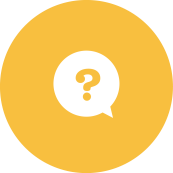 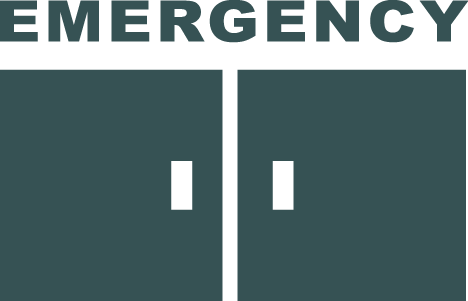 Sources of potentially avoidable ED visits identified in 2014 CIHI study
Emergency department visits, 2013–2014*
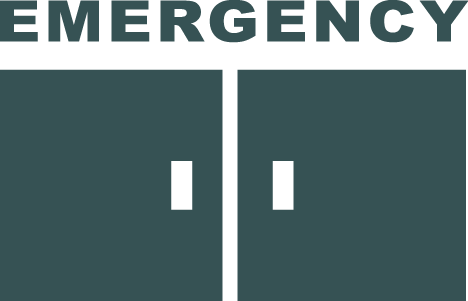 Nearly half of these patients came to the ED for the following reasons:
Acute upper respiratory infection (13%)
Antibiotic therapies (13%)
Throat inflammation (8%) 
Ear infection (7%) 
Post-surgical care, such as dressing change (5%)
In 2013–2014, more than1.4 million visits toCanadian EDs were potentially avoidable or for conditions that could have been treated at a doctor’s office or clinic
[Speaker Notes: Source
* Canadian Institute for Health Information. Sources of Potentially Avoidable Emergency Department Visits. 2014. https://secure.cihi.ca/estore/productFamily.htm?locale=en&pf=PFC2708.]
Emergency department wait times arelongest in Canada
29%
of Canadians report waiting 4 or more hours the last time they went to the hospital emergency department.
Never treated/left withoutbeing treated
Less than 1 hour
1 hour to less than 4 hours
4 or more hours
Below average
Above average
Same as average
Emergency department use varies acrossthe country
Note
Above-average results are more desirable relative to the international average, while below-average results often indicate areas in need of improvement.
Below average
Above average
Same as average
Wait times for specialists are longest in Canada and not improving
Patients who waited 4 weeks or longer to see a specialist, after they were advisedor decided to see one in the last 2 years
Below average
Above average
Same as average
Wait times for specialists significantly longer than international average in all provinces
Patients who waited 4 weeks or longer to see a specialist, after they were advisedto or decided to see one in the last 2 years
Note
Above-average results are more desirable relative to the international average, while below-average results often indicate areas in need of improvement.
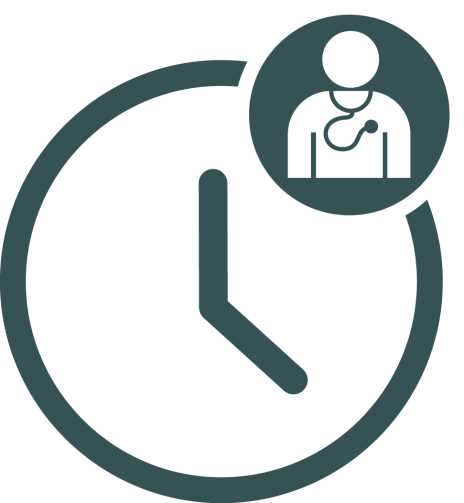 Below average
Above average
Same as average
Wait times are longer than average in Canada for all elective surgeries
Patients who waited 4 months or longer for elective surgery in last 2 years (2016)
Desirable
While Canada performs better when it comes to wait times for priority procedures (cataract, hip and knee), these procedures account for less than half of elective surgeries in Canada.*
Note
The Commonwealth Fund average median wait time is calculated using  the following countries: Australia, Canada, New Zealand, Norway and  the United Kingdom. (Sources: OECD and CIHI*)
Below average
Above average
Same as average
[Speaker Notes: Sources
* Organisation for Economic Co-operation and Development. OECD Health Statistics 2016. Accessed November 1, 2016. http://www.oecd.org/els/health-systems/health-data.htm. 
* National Ambulatory Care Reporting System and Hospital Morbidity Database, 2014, Canadian Institute for Health Information.]
Cost Barriers to Care 
Canadians report few financial barriers to medical carein general, but they do report greater-than-average costbarriers when filling prescriptions and seeing a dentist.They also report greater financial worries overall.
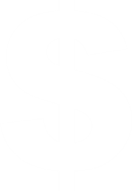 Canadians worry about money for rent or the mortgage, particularly younger age groups
People who are usually or always worried or stressed about having enough money to pay rent or the mortgage (over the past 12 months)
Younger Canadians (25 to 34) worry moreoften about money for rent or the mortgage than those in other age groups
Desirable
Below average
Above average
Same as average
Food insecurity is a challenge for younger Canadians
People who always or often worry about having enough money to buy nutritious meals
Percentage of food-insecure households in Canada, provinces and territories, 2011–2012 (Statistics Canada*)
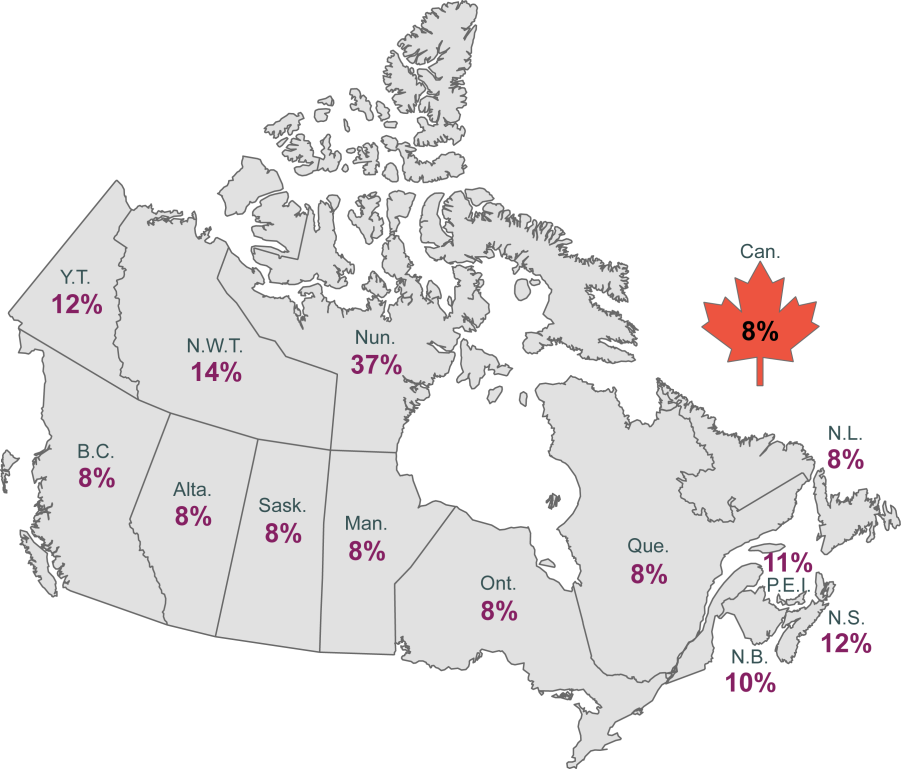 [Speaker Notes: Source
* Statistics Canada. Table 105-0545: Household food insecurity measures, by living arrangement, Canada, provinces and territories, occasional. Accessed November 1, 2016. http://www5.statcan.gc.ca/cansim/a26?lang=eng&id=1050545.]
Few Canadians face cost barriers to care covered under Canada Health Act
Within last year, had a medical problem but did not visit a doctor because of the cost
Within last year, skipped a medical test, treatment or follow-up because of the cost
Desirable
Desirable
Below average
Above average
Same as average
More Canadians face cost barriers to dental care and prescription drugs
Within last year, did not fill prescriptionfor medicine or skipped doses of medicine because of the cost
Within last year, skipped dental care ordental checkups because of the cost
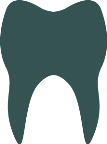 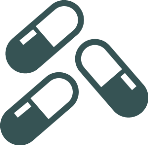 Desirable
Desirable
Below average
Above average
Same as average
Despite cost barriers, use of prescription drugs is higher in Canada than in most other countries
58%
of Canadian adults report taking 1 or more prescription drugson a regular basis.
Polypharmacy higher in Canada than in other CMWF countries
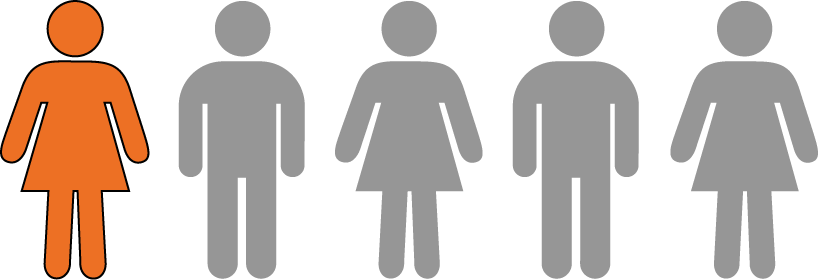 1 in 5 Canadians
report that they take 4 or more prescription drugs on a regularbasis (CMWF average is 1 in 6).
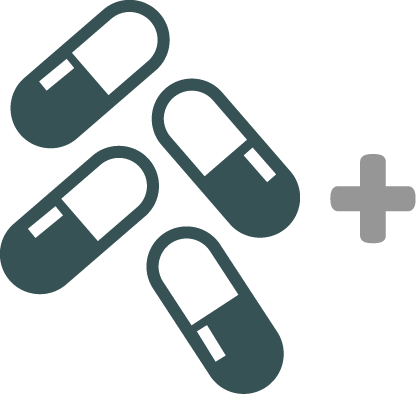 Below average
Above average
Same as average
Younger adults report greater financial barriers to drugs and dental care
Within last year, skipped dental care or dental checkups because of the cost
Within last year, did not fill prescription for medicine or skipped doses of medicine because of the cost
12%
7%
4%
4%
All Canadian provinces and territories provide drug coverage for seniors 65+.
Below average
Above average
Same as average
[Speaker Notes: Click to add notes]
Cost barriers to all care are highest forlow-income Canadians
Person-Centred Care
Canadians are generally happy with the medicalcare they receive from their regular doctor or placeof care, but they are less positive about their healthcare system overall. Coordination of care has beenimproving both in Canada and internationally,though there are still challenges.
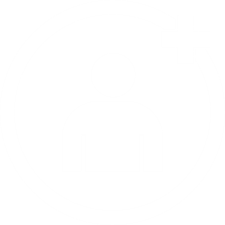 Most Canadians have a regular doctor or place where they receive care
Is there one doctor you usually go to for your medical care?
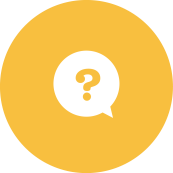 85% of Canadianshave a usual doctor
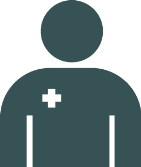 93% of Canadianshave a usual doctor or placethey go to for medical care
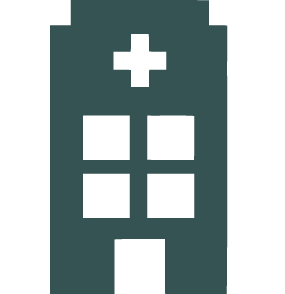 Below average
Above average
Same as average
[Speaker Notes: Click to add notes]
Canadians like their usual physician but don’t think the system works well
Overall, how do you rate the medical care that you have received in the past 12 months from your regular doctor’s practice or clinic (2016)? (Excellent/very good)
How would you rate the overall quality of medical care in your country? (Excellent/very good)
Below average
Above average
Same as average
Most Canadians think the health care system needs fundamental changes to work better
Which of the following statements expresses your overall views of the system (Canada, 2016)?
Overall view of the health care system: It works well and only minor changes are necessary to make it better
On the whole, the system works pretty well and only minor changes are necessary to make it work better.
There are some good thingsin our health care system,but fundamental changes are needed to make it work better.
Our health care system hasso much wrong with it that we need to completely rebuild it.
Not sure
Below average
Above average
Same as average
Provinces vary when it comes to perceptionsof the health care system
Below average
Above average
Same as average
Canada relies more on doctors to providecare compared with other CMWF countries
Aside from your regular doctor, is there a nurse or other clinical staff who is regularly involved with your health care (for example, who discusses test results/treatment plansor advises you on your health)?
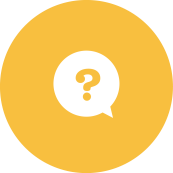 Doctor consultations per capita*
Canada: 7.6
CMWF average: 5.8
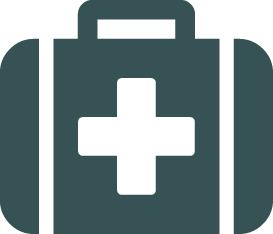 Number of physicians per 1,000 people*
Canada: 2.5
CMWF average: 3.5
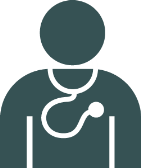 Note
The Commonwealth Fund average is calculated using the following countries: Australia, Canada, Finland, France, Germany, New Zealand, Norway, Sweden, the United Kingdom and the United States. (Sources: OECD and CIHI*)
Below average
Above average
Same as average
[Speaker Notes: Source 
* Organisation for Economic Co-operation and Development. OECD Health Statistics 2016. Accessed November 1, 2016. http://www.oecd.org/els/health-systems/health-data.htm.]
Canadians report better experiences withtheir regular doctors than 11-country average
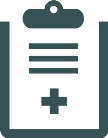 57%
63%
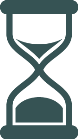 57%
55%
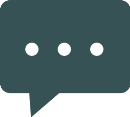 56%
63%
63%
70%
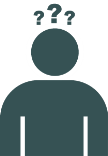 Below average
Above average
Same as average
Canadians are more likely to discuss healthy lifestyle choices as part of care
During the past 2 years, have you and your doctor or other clinical staff at the place you usually go to for care talked about
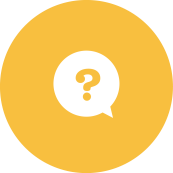 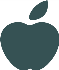 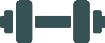 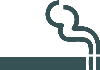 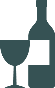 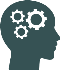 Below average
Above average
Same as average
Canadians more likely to receivemedication reviews
77%
of Canadians with 2 or more prescription drugs had a doctor, nurseor pharmacist review their medications in the last 2 years.
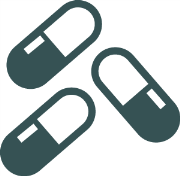 Did you know?
Medication reviews are important for patient safety. 

In 2010–2011, nearly 47,000 Canadians were hospitalized due to an adversedrug reaction.*
Below average
Above average
Same as average
[Speaker Notes: Source
* Discharge Abstract Database and Hospital Morbidity Database, 2010–2011, Canadian Institute for Health Information.]
Fewer Canadians have online access tohealth information
Viewed online or downloaded yourhealth information, such as your testsor laboratory results, in last 2 years
Emailed your regular practice witha medical question in last 2 years
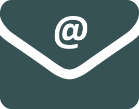 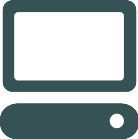 Below average
Above average
Same as average
Online access to personal health information low across most provinces
Viewed online or downloaded your health information, such as your tests orlaboratory results
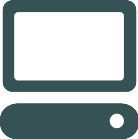 Did you know?
B.C. currently has 730,000 users who are registered on my ehealth and havethe ability to access reports from both private and public outpatient labs.*
Below average
Above average
Same as average
[Speaker Notes: Source
* Email communication, October 25, 2016, Excelleris.]
Patient-centred care in Canadian hospitalsis similar to the international average
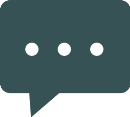 58%
61%
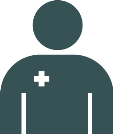 73%
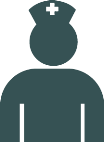 73%
65%
71%
Below average
Above average
Same as average
Hospital inpatient experience variesacross Canada
Note
* Sample size was less than 30. Please interpret with caution.
Below average
Above average
Same as average
Most hospital patients report comprehensive discharge planning
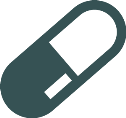 83%
82%
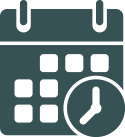 73%
73%
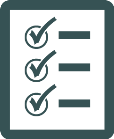 75%
74%
Below average
Above average
Same as average
Two-way communication between specialistsand regular doctors can be improved inmost countries
The specialist did not have basic medical information or test results from your regular doctor about the reason for your visit (2016)
After you saw the specialist, your regular doctor did not seem informed and up to date about the care you got from the specialist (2016)
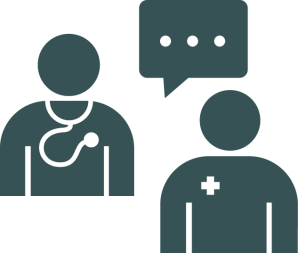 Below average
Above average
Same as average
Communication between specialists and regular doctors varies across the country
Below average
Above average
Same as average
Conflicting information biggest challengefor coordination of care
You received conflicting information from different doctors or health care professionals
Test results or medical records were not available at the time of your scheduled medical care appointment
Doctors ordered a medical test that you felt was unnecessary becausethe test had already been done
Desirable
Desirable
Desirable
Below average
Above average
Same as average
International progress in reducingcoordination problems
You received conflicting information from different doctors or health care professionals
Test results or medical records were not available at the time of your scheduled medical care appointment
Doctors ordered a medical test that you felt was unnecessary because the test had already been done
Acknowledgements and methodology notes
Acknowledgements
Core funding for The Commonwealth Fund’s 2016 International Health Policy Survey of Adults in 11 countrieswas provided by The Commonwealth Fund with co-funding from the following organizations outside of Canada:
The NSW Bureau of Health Information (Australia); the Victoria Department of Health and Human Services (Australia); the Haute autorité de Santé (France); the Caisse nationale de l’assurance maladie des travailleurs salariés (France); the Institute for Quality Assurance and Transparency in Healthcare (IQTIG) (Germany); the Scientific Institute for Quality of Healthcare, Radboud University Nijmegen (the Netherlands); the Dutch Ministryof Health, Welfare and Sport (the Netherlands); the Norwegian Knowledge Centre at the Norwegian Instituteof Public Health; the Swedish Ministry of Health and Social Affairs; the Swedish Agency for Health and Care Services Analysis (Vårdanalys); the Swiss Federal Office of Public Health; and other country partners. 
Within Canada, funding for an expanded Canadian sample was provided by the Canadian Institute for Health Information (CIHI), the Canadian Institutes of Health Research’s Institute of Health Services and Policy Research (CIHR-IHSPR), the Commissaire à la santé et au bien-être du Québec and Health Quality Ontario.
Acknowledgements (cont’d)
CIHI would like to acknowledge and thank the many individuals who assisted with the development of this chartbook, including our expert advisory group:
Dr. Mike Benigeri, Consultant, Health and Welfare Commissioner of Quebec 
Dr. Alan Katz, Director, Manitoba Centre for Health Policy, University of Manitoba
Dr. Gail Dobell, Director, Performance Measurement, Health Quality Ontario
Michelina Mancuso, Executive Director, Performance Measurement, New Brunswick Health Council
Annette McKinnon, patient representative
Dr. Jean-Frédéric Levesque, Chief Executive, Bureau of Health Information, New South Wales, Australia
Special thanks also go to Lisa Corscadden, Senior Researcher, and Kim Sutherland, Senior Director, Bureauof Health Information, New South Wales, Australia, for their feedback.
Please note that the analyses and conclusions in the present document do not necessarily reflect those of the individuals or organizations mentioned above.
Appreciation goes to the CIHI staff from the core team as well as the supporting program areas who contributedto the development of this project. Core team members who contributed to this chartbook include Gilles Fortin, Tracy Johnson, Christopher Kuchciak, Christina Lawand, Kathleen Morris, Geoff Paltser, David Paton, Sheril Perry, Alain Yao, Alison Ytsma, Jingbo Zhang and Annie Zhao.
Methodology notes
The Commonwealth Fund’s 2016 InternationalHealth Policy Survey includes responses fromadults in 11 countries: Australia, Canada, France, Germany, the Netherlands, New Zealand, Norway, Sweden, Switzerland, the United Kingdom andthe United States. 
More detailed methodology notes, including a complete list of response rates from all countries surveyed, are available online. 
In Canada, phone surveys (landline and cell phone) were conducted from March through June 2016 by Social Science Research Solutions (SSRS). There were 4,547 respondents. Due to small sample sizesin the 3 territories, these jurisdictions are not included in the provincial results. Sample sizes were further increased in Quebec and Ontario with funding from provincial organizations. The overall response ratein Canada was 21.4%.
Methodology notes (cont’d)
Weighting of results
Survey data for Canada was weighted by age, gender, educational attainment and phone status (landline phone with multiple adults versus single adult in household; cell phone only versus dual usage of landline and cell phone) within each province. Data was weighted for knowledge of official languages in Quebec and in Canada as a whole. Additionally, data was then weighted to reflect Canada’s overall geographic distribution for all provinces and territories. 
Averages and trends
For this chartbook, The Commonwealth Fund average was calculated by adding the results from the 11 countries and dividing by the number of countries. The Canadian average represents the average experience of Canadians (as opposed to the mean of provincial results). Except where otherwise noted, results were compared over time using data from previous CMWF surveys.
Significance testing
CIHI developed statistical methods to determine whether 
Canadian results were significantly different from the average of 11 countries; and 
Provincial results were significantly different from the international average. 
For the calculation of variances and confidence intervals, standard methods for the variances of sums and differencesof estimates from independent simple random samples were used, with the design effects provided by SSRS used to appropriately adjust the variances for the effects of the survey design and post-survey weight adjustments.
Methodology notes (cont’d)
Sample size by province
Provincial results are flagged for questions for which the denominator is less than 30. Due to small sample sizes, provincial results are to be interpreted with caution. For more information on sample sizes for individual questions, please refer to the companion data tables on CIHI’s website.
Sample population 
This year’s sample population showed some characteristics that were not in line with previous Canadian population surveys. Of particular note were responses about self-perceived health. In past Commonwealth Fund surveys(and other international surveys), Canada has performed above the international average for this measure, while 2016 saw a large drop (11%) in those reporting excellent or very good health. While characteristics for different sample populations selected in each year are not expected to be the same, the low response rate in 2016 may indicate that the population sampled in 2016 may have different characteristics than that sampled in 2013 or 2010.
Self-perceived health (Excellent/very good)
Response rate
Demographics
Bibliography
Canadian Cancer Society and Canadian Cancer Action Network. Five-Year Action Plan to Address the Financial Hardship of Cancer in Canada. 2012.
Canadian Institute for Health Information. Nearly 1 in 5 patient visits to emergency could potentially be treated elsewhere [media release]. November 6, 2014.
Canadian Institute for Health Information. Sources of Potentially Avoidable Emergency Department Visits. 2014.
Organisation for Economic Co-operation and Development. OECD Health Statistics 2016. Accessed November 1, 2016.
Statistics Canada. Table 105-0545: Household food insecurity measures, by living arrangement, Canada, provinces and territories, occasional. Accessed November 1, 2016.
The Commonwealth Fund. Multinational Comparisons of Health Systems Data, 2013. 2013.
The Commonwealth Fund. The Commonwealth Fund 2009 International Health Policy Survey of Primary Care Physicians in Eleven Countries. 2009.
The Commonwealth Fund. The Commonwealth Fund 2010 International Health Policy Survey in Eleven Countries. 2010.
The Commonwealth Fund. The Commonwealth Fund 2012 International Health Policy Survey of Primary Care Physicians. 2012.
The Commonwealth Fund. The Commonwealth Fund 2013 International Health Policy Survey in Eleven Countries. 2013.
The Commonwealth Fund. The Commonwealth Fund 2015 International Health Policy Survey of Primary Care Physicians. 2015.
@cihi_icis
cmwf@cihi.ca